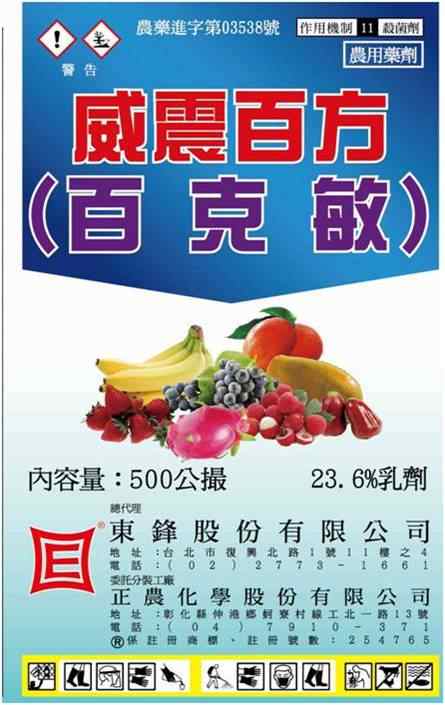 [Speaker Notes: 11.91*15.88(公分)
600*450(px)]
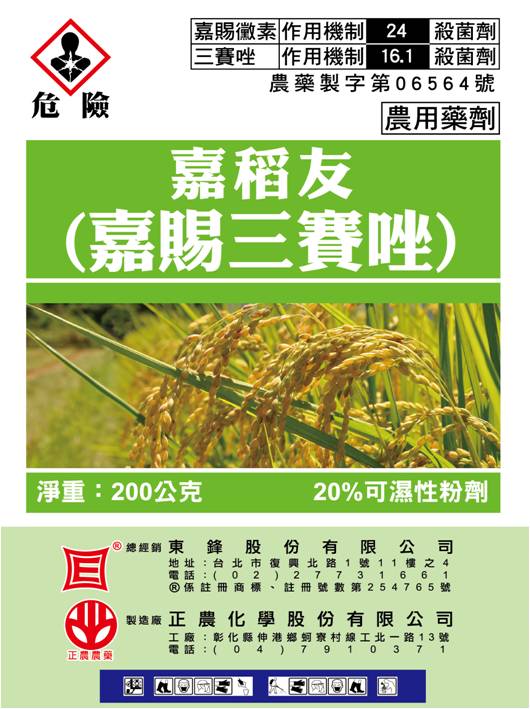 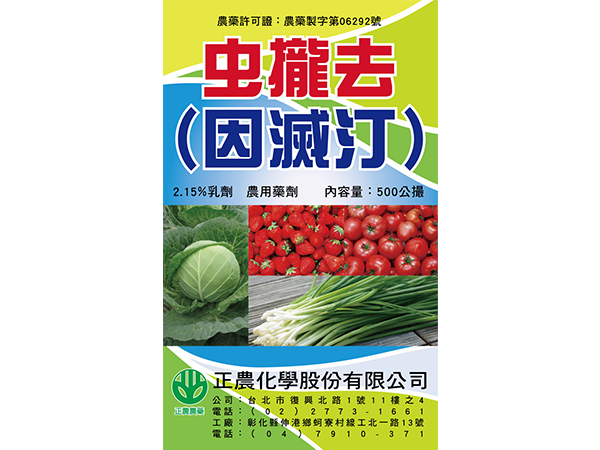